Современные подходы к организации здоровьесберегающей среды.
Здоровье – состояние полного физического, психологического и социального благополучия человека (по Уставу Всемирной Организации Здравоохранения) .
Основные нормативно-правовые документы в сфере здоровье сбережения:
Закон Российской Федерации «Об образовании».
 Федеральный закон Российской Федерации от 21 ноября 2011 г. 
    N 323-ФЗ «Об основах охраны здоровья граждан в Российской     
    Федерации»
 Федеральные требования к образовательным учреждениям в части охраны здоровья обучающихся, воспитанников, утвержденные Приказом Минобрнауки России от 28.12.2010 
   № 2106
СанПиН 2.4.1.3049-13
ФГОС.
Здоровьесберегающая среда – это гибкая, развивающая, не угнетающая ребёнка система, основу которой составляет эмоционально-комфортная среда пребывания и благоприятный режим организации жизнедеятельности детей.

Здоровьесберегающее пространство - комплекс социально-гигиенических, психолого-педагогических, морально-этических, экологических, физкультурно-оздоровительных, образовательных системных мер, обеспечивающих ребенку психическое и физическое благополучие, комфортную, морально-нравственную и бытовую среду в семье и детском саду.
Характеристика здоровьесберегающей среды :

 морально-психологический климат;
экология и гигиена;
современный дизайн;
рациональный режим жизни, труда и отдыха;
современные образовательные программы, методики и технологии, отвечающие принципам здоровьесохраняющего обучения.
Принципы организации здоровьесберегающей среды:


динамизм (возможность изменения, преобразования) ;
открытость (связь с другими социальными институтами, широким социумом) ;
гибкость (учет новых возможностей субъектов образования и социально-культурного пространства) ;
саморазвитие и взаимосвязи педагогических подсистем (воспитание, образование, развитие, управление) .
Особое значение  по созданию здоровьесберегающего пространства придается:
приоритету в воспитании ребенка общечеловеческих ценностей, культурных, национальных традиций, этнопсихологических особенностей населения;
укреплению связей с семьей, микрорайоном, городом, составление совместных программ с культурно-образовательными, спортивно-оздоровительными учреждениями города;
реализации деятельного подхода в формировании ценностного потенциала личности (посильный общественно-полезный совместный труд) ;
подбору здоровьесберегающих технологий для организации образовательной деятельности с дошкольниками;
ориентированности родителей на конструктивные, партнерские взаимоотношения со специалистами, воспитателями, гармонизация взаимоотношений в социуме, использование практики социального партнерства.
Содержание образовательной области «Физическая культура» направлена на достижение целей формирования у детей интереса и ценностного отношения к занятиям физической культуры, гармоничное физическое развитие.
Задачи образовательной области «Физическая культура»
 
Сохранение, укрепление и охрана здоровья детей; повышение умственной и физической работоспособности, предупреждение утомления; 
Обеспечение гармоничного физического развития; совершенствование умений и навыков в основных видах движений; воспитание выразительности движений, формирование правильной осанки;
Формирование потребности в ежедневной двигательной деятельности. Развитие инициативы, самостоятельности и творчества в двигательной активности, способности к самоконтролю, самооценке при выполнении движений;   
Развитие интереса к участию в подвижных и спортивных играх и физических упражнениях; активности в самостоятельной двигательной деятельности, интереса и любви к спорту.
технологии
Коррекционные технологии
Технологии сохранения и стимулирования здоровья
Технологии обучения здоровому образу жизни
Технологии сохранения и стимулирования здоровья:
Ритмопластика
(Буренина)
Гимнастика дыхательная
(Стрельникова)
Подвижные и спортивные игры
Динамические паузы
Гимнастика для глаз 
(Базарный)
Релаксация
Гимнастика корригирующая
Гимнастика бодрящая
Гимнастика пальчиковая (Большакова,Крупенчук)
НОД
Технологии обучения здоровому образу жизни
НОД
Проблемно-игровые (игротреннинги и игротерапия)
Точечный самомассаж
(Уманская, Картушина)
Коммуникативные игры
Самомассаж
Занятия из серии «Здоровье»
(Стеркина)
Коррекционные технологии
Технологии музыкального воздействия
Психогимнастика
(Чистякова, Алябьева)
Технологии коррекции поведения
Технологии воздействия цветом
Сказкотерапия
Фонетическая ритмика
Предметно-развивающая среда:
в группах должны быть оборудованы зоны двигательной активности (физкультурным инвентарём, игрушками-двигателями, спортивными игрушками), дорожками здоровья;
физкультурный инвентарь и оборудование должны соответствовать санитарно-гигиеническим требованиям (быть безопасным для детей, легко мыться);
физкультурные пособия должны соответствовать возрастным особенностям, пространству двигательной зоны, периодически меняться с учётом выполнения программы, интересов детей и результатов индивидуальной работы;
должно быть обеспечено безопасное хранение физкультурного инвентаря, удобство его расстановки;
установка физкультурного оборудования и защитного покрытия в группе и зале должна гарантировать безопасность занятий детей физическими упражнениями;
физкультурный инвентарь должен предусматривать удовлетворение потребности детей разного уровня физической подготовленности в движении и их двигательных предпочтений в зависимости от пола.
Охрана психического здоровья:
индивидуализация и дифференциация психолого-педагогического сопровождения ребёнка;
использование игр и упражнений на развитие эмоциональной сферы, игр-тренингов на подавление отрицательных эмоций;
применение приёмов релаксации, организация минут тишины, музыкальных пауз, психогимнастика;
оптимальная организация режима двигательной активности детей в группе.
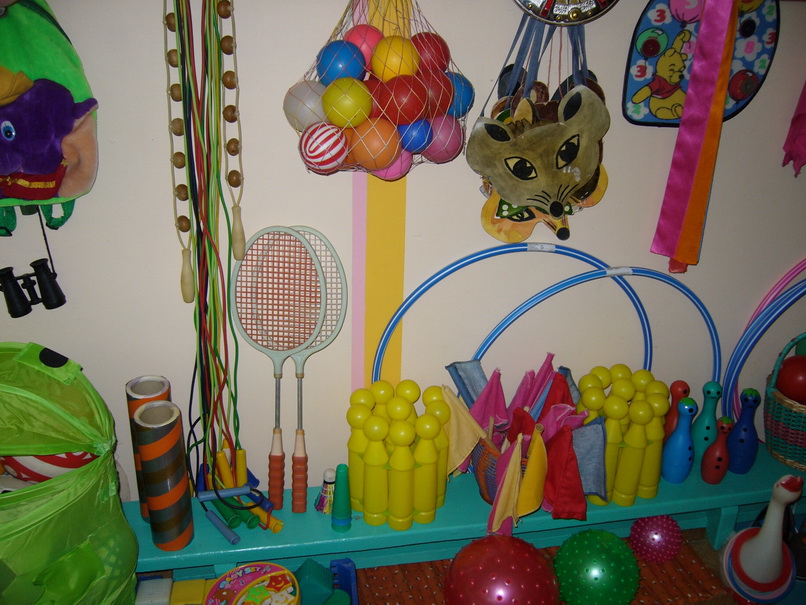 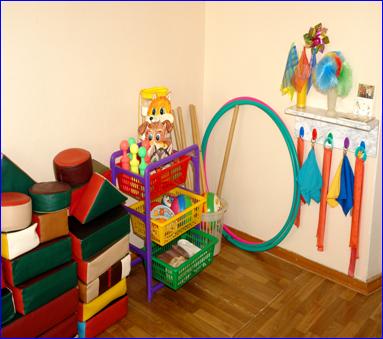 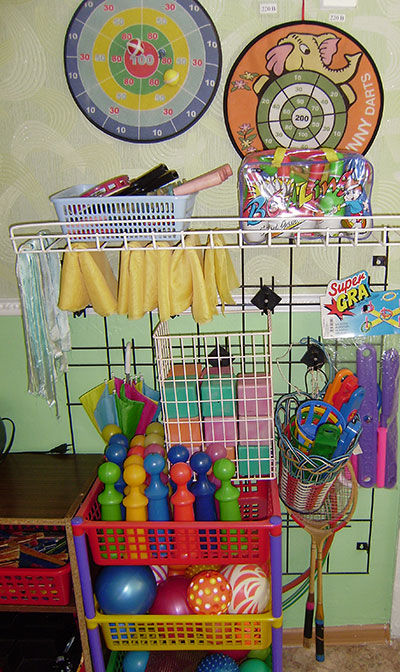 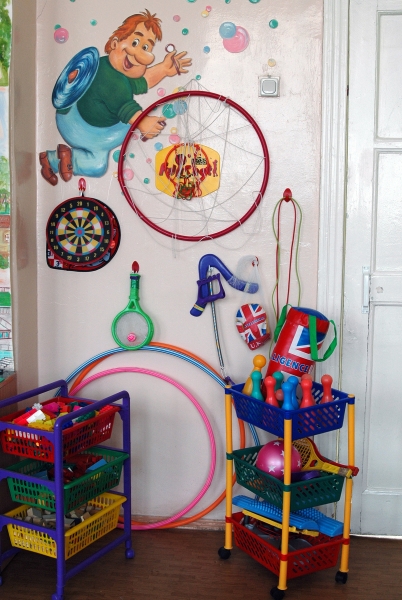 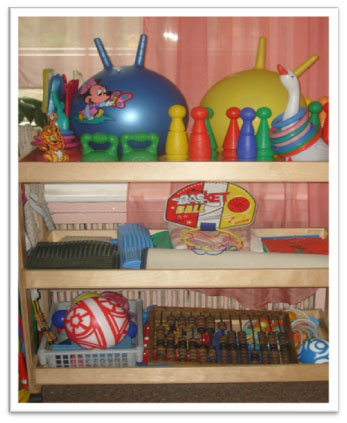 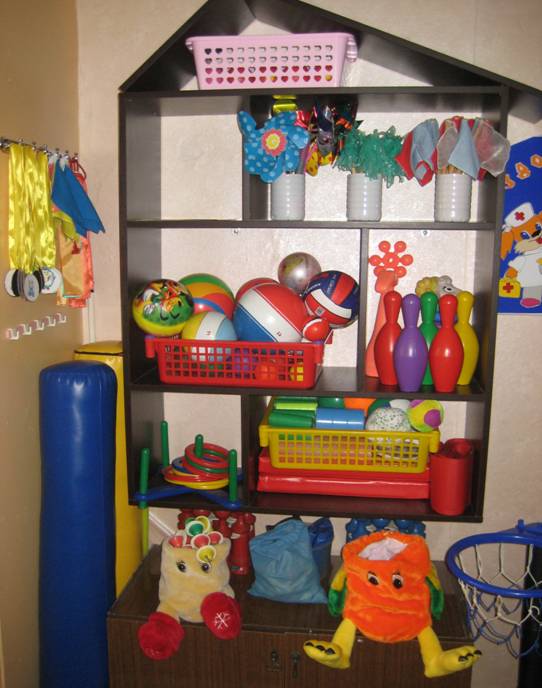 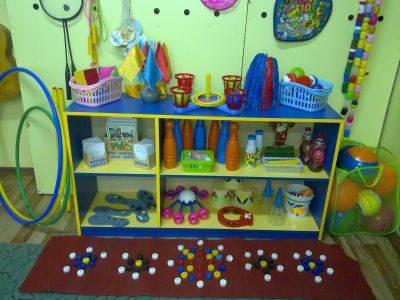 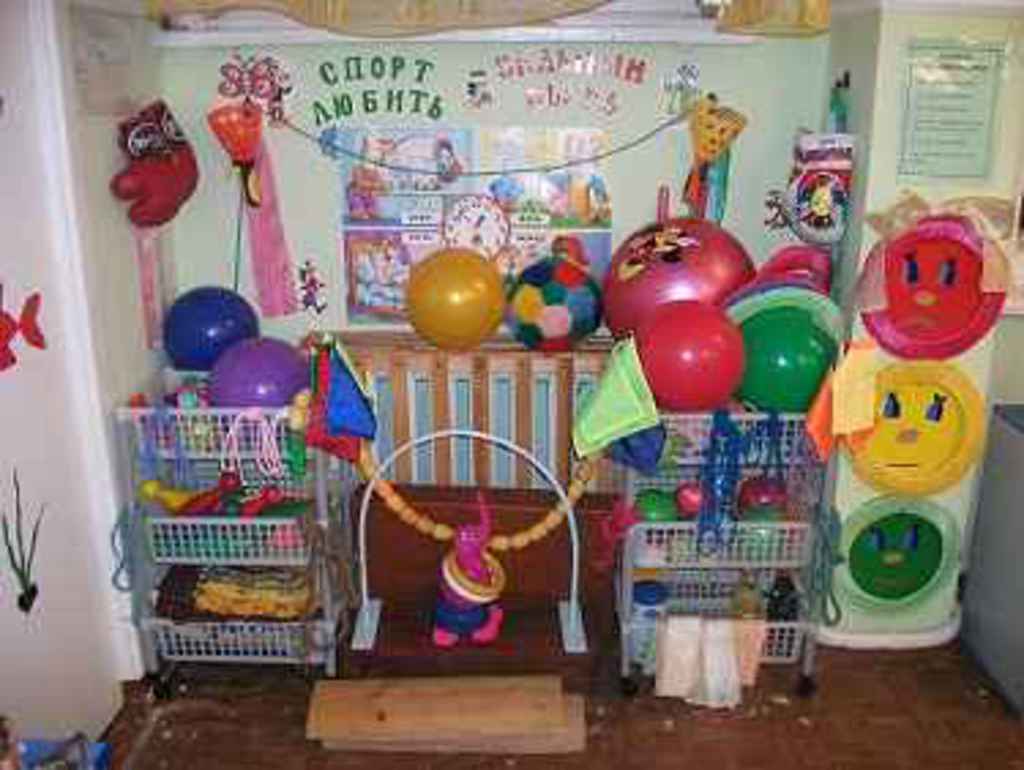